Report  on 2021 oneM2M International Hackathon
oneM2M TP#52
SeungMyeong Jeong (KETI), Il-Yeup Ahn (KETI)
Hackathon organizers & supporters
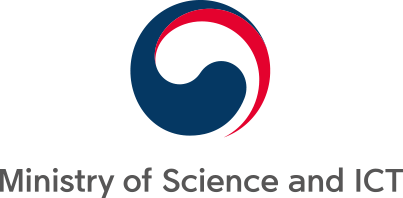 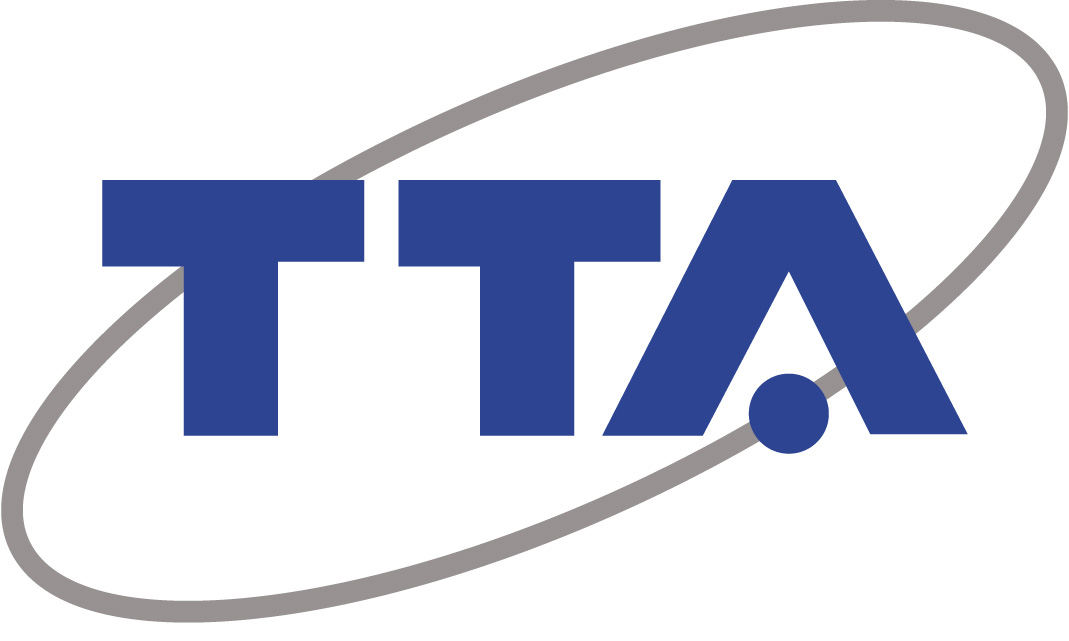 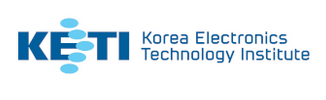 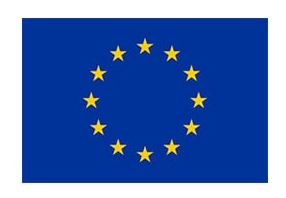 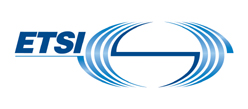 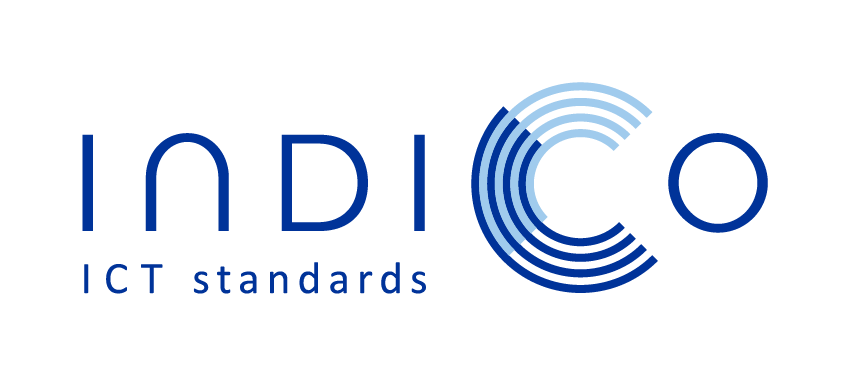 The InDiCo project is funded by the European Union
Challenges
For the teams participating, the goal will be to build an IoT Solution that can help citizens, solve major environmental and society issues. 

The solution must use any of the oneM2M Platforms.

To help participants build their solution, a budget is allocated per team for purchasing any HW with sensors, actuators and microcontroller
- Sponsored by KETI celebrating its 30th Anniversary
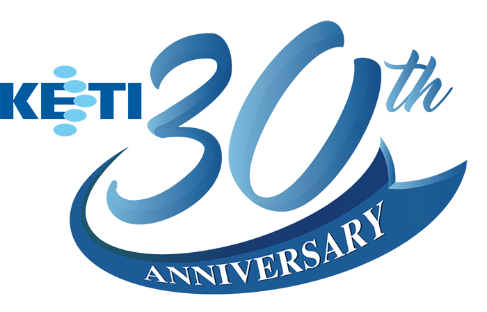 Deliverables of the projects
Each team produces :
a hackster.io project describing step by step how to build the IoT solution
Description of the issue and how the project solves it
Detailed technical description of the IoT solution
HW and SW components used
Step by step user guide
A short video (< 5 min) showing the solution in action
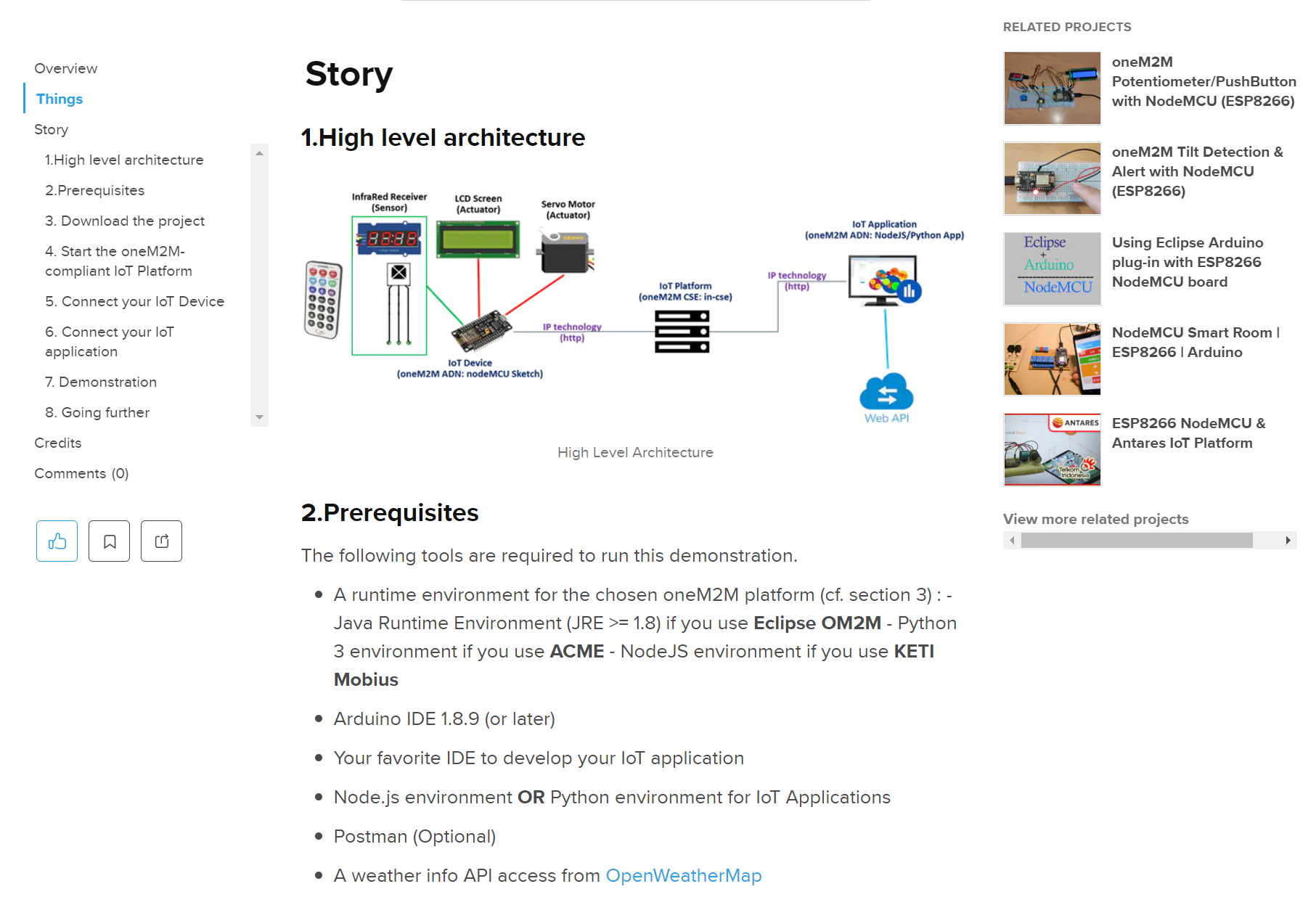 Communications
Microsoft TEAMS Workspace to exchange information 
A Microsoft account (from university or personal) is required
TEAMS Chat as preferable way to contact the organizers 
Private channels are possible 
Each team will get his/her own private repo. for sharing documents or codes
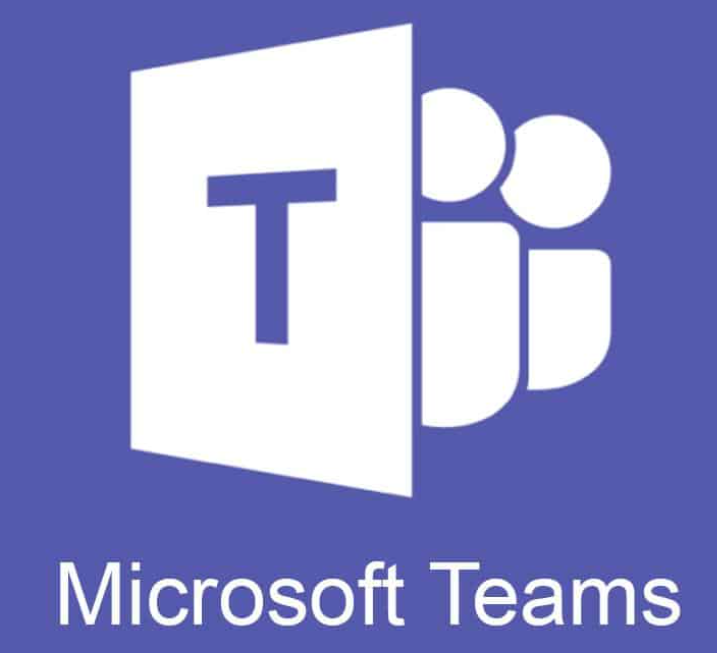 Teaching materials
oneM2M advanced tutorial 2020 (LoRa, dashboard, etc)
https://www.youtube.com/playlist?list=PLDd4EJmw5gUlIXL0oek7RicHC5iFGfh1Z

Hyderabad university tutorial
https://mooc.indiaeu-ictstandards.in/courses/onem2m/

Additional materials will be given via the TEAMS channel
Getting started with oneM2M – TR-0057
Draft Guide  (under development) : https://member.onem2m.org/Application/documentapp/downloadLatestRevision/default.aspx?docID=33407

This work will provide high level descriptions of the main functionalities and features of the oneM2M service platform. 
It should be considered as an “entry point” before going more deeply to the standards.
Developer resources
Hackster.io  https://www.hackster.io/onem2m

oneM2M tutorial (with virtual SW devices, Luminosity detector): https://www.hackster.io/benalayamahdi/onem2m-tutorial-8c87e5

oneM2M Tilt Detection & Alert with NodeMCU (ESP8266) (with HW kit):  https://www.hackster.io/samir-medjiah/onem2m-tilt-detection-alert-with-nodemcu-esp8266-7a5223

oneM2M demo (with HW kit: Luminosity detector): https://www.hackster.io/onem2m/onem2m-demo-57022e

oneM2M Potentiometer/PushButton/LCD with NodeMCU (ESP8266) :  https://www.hackster.io/samir-medjiah/onem2m-potentiometer-pushbutton-lcd-with-nodemcu-esp8266-1ea20a

oneM2M RemoteControler/ServoMotor with NodeMCU (ESP8266) : https://www.hackster.io/samir-medjiah/onem2m-remotecontroler-servomotor-with-nodemcu-esp8266-db4be3
Developer resources
https://github.com/oneM2M-Tutorials

oneM2M-IoT-Dashboard
oneM2M-IoT-Device-Simulator 
oneM2M-IoT-Application
oneM2M-IoT-Device
Milestones
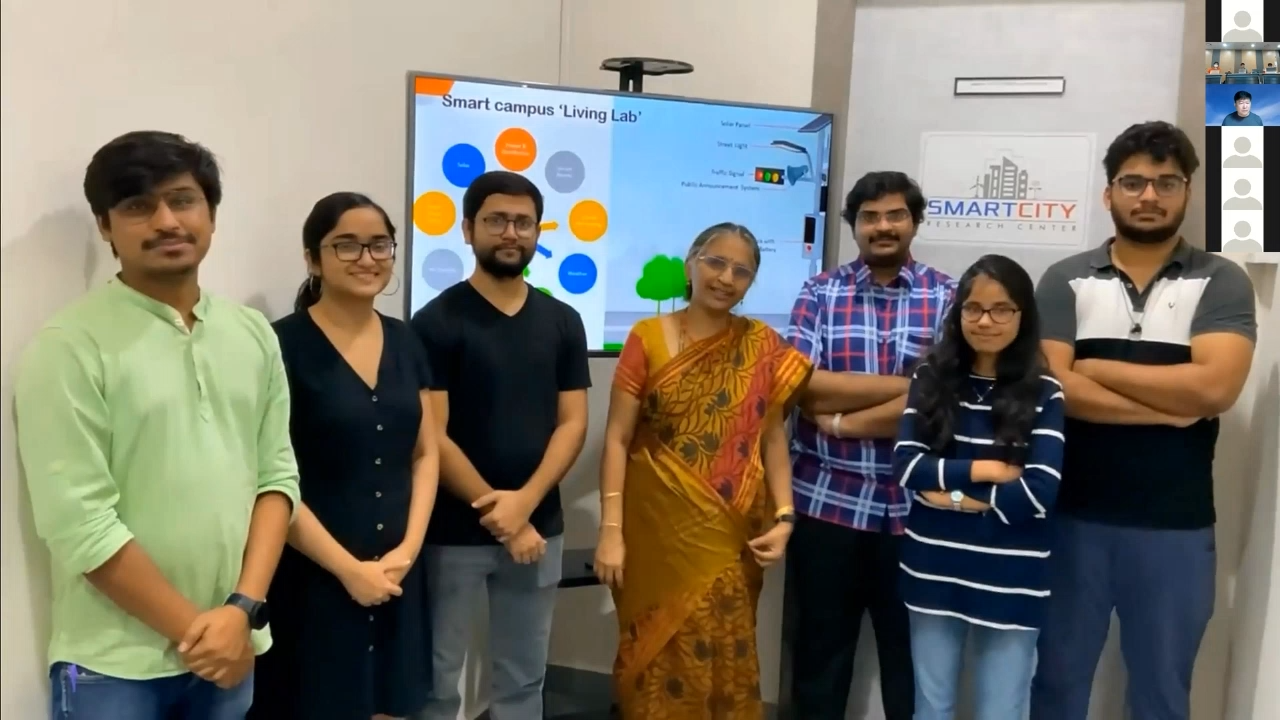 Kick-off
30th September (8am UTC), zoom
Deliverable Submission
12th November (8am UTC), hackster.io
Closing Ceremony
17th November (8am UTC), zoom
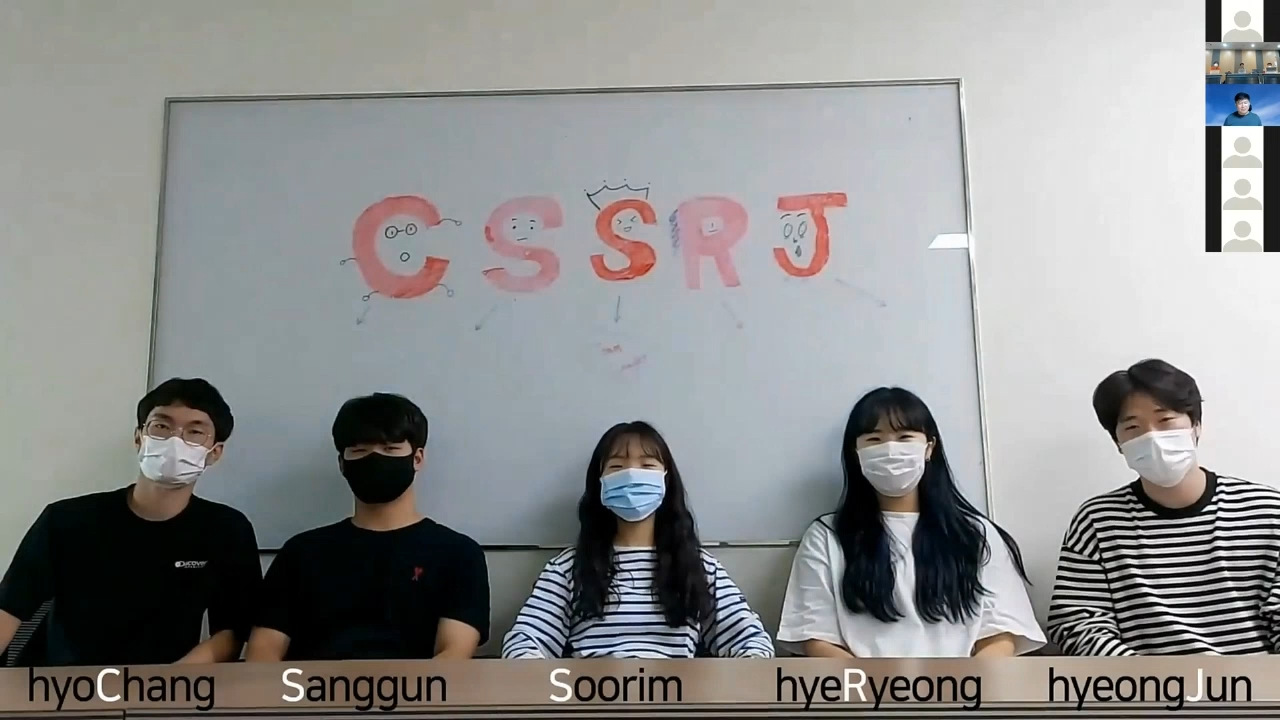 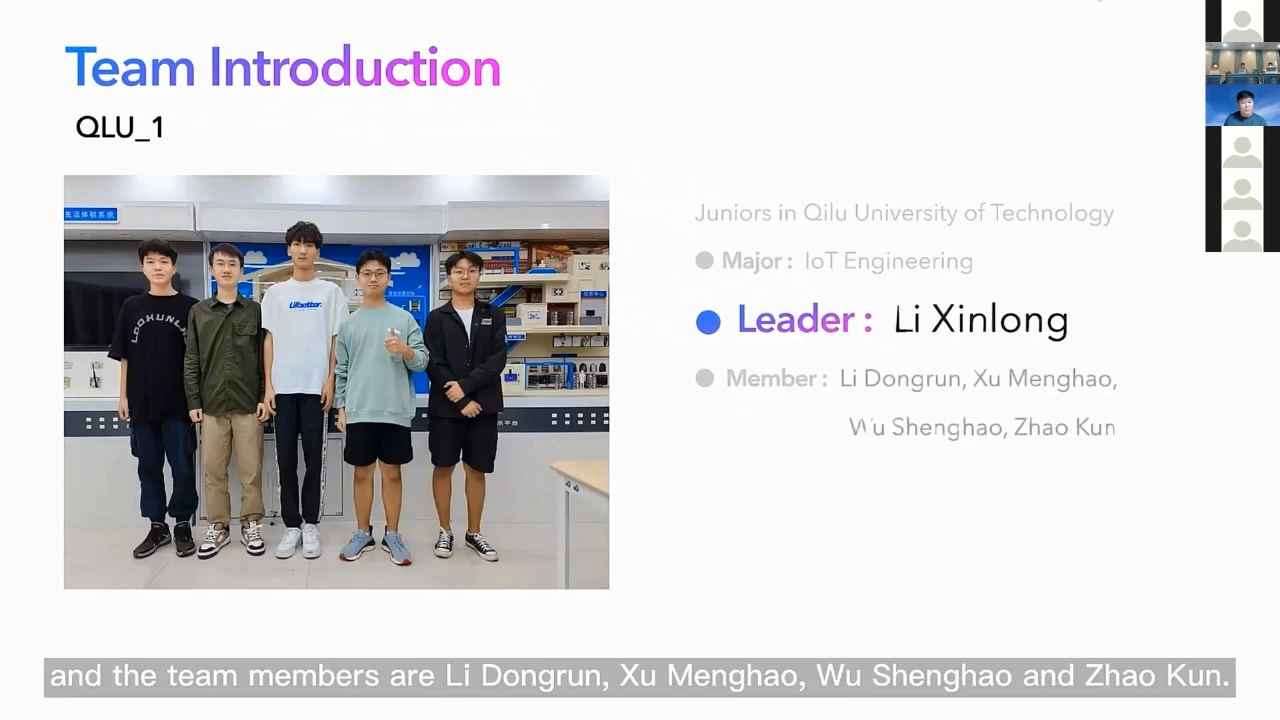 10
Projects from the hackathon
26 projects from 6 countries
11
Projects from the hackathon
12
Awards
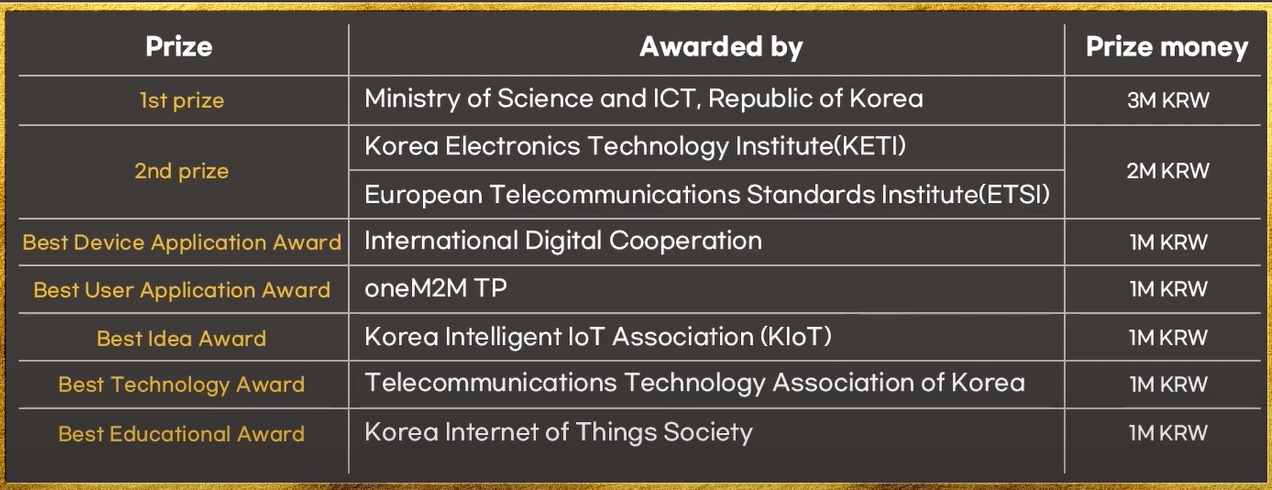 Awards – 1st Prize
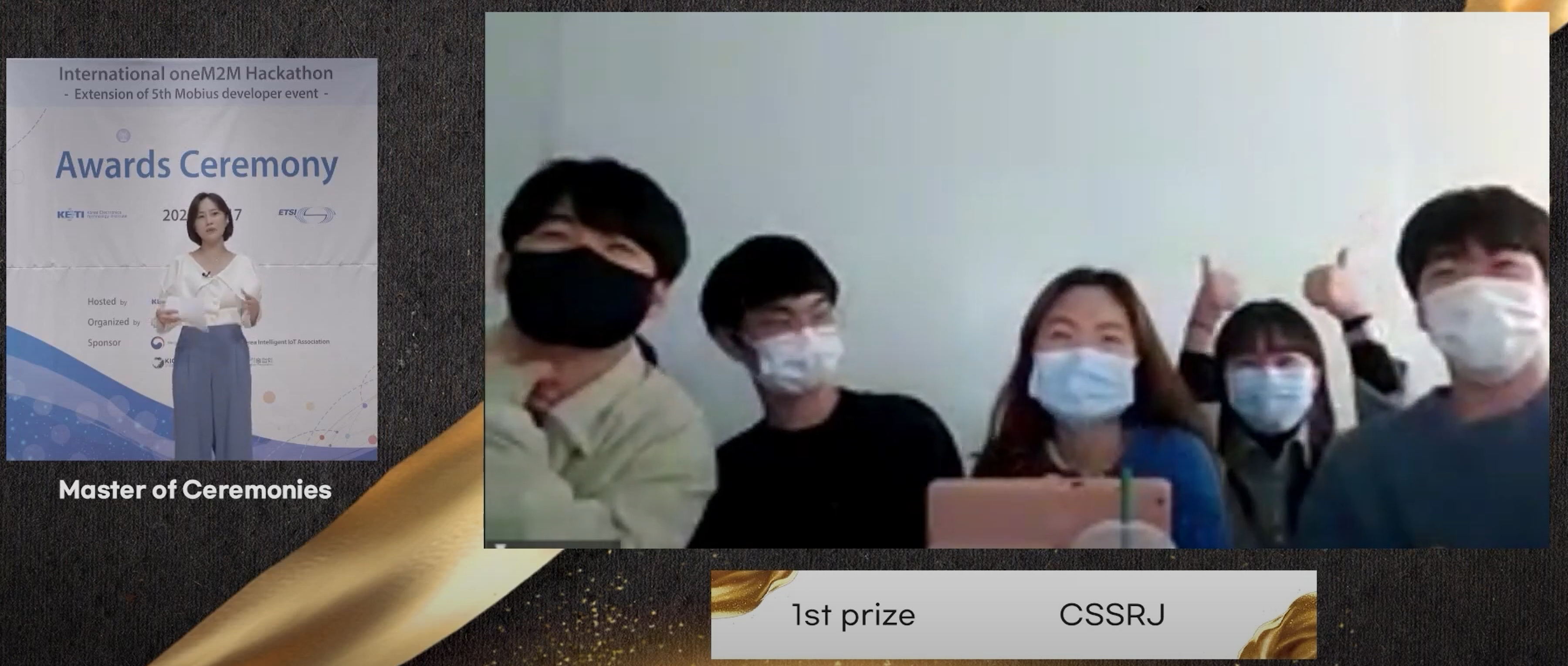 Awards – Ceremony
https://youtu.be/WZw-Xb0NwNA